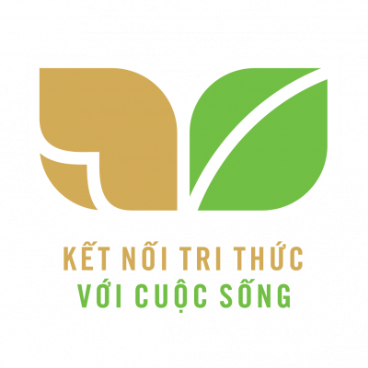 TIẾNG VIỆT 1
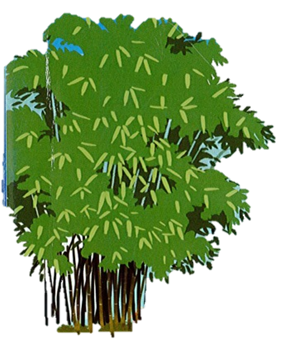 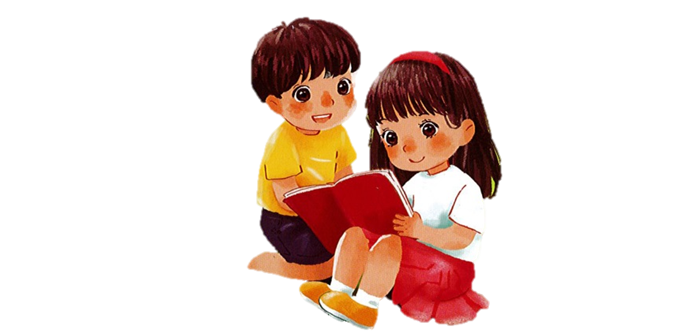 Khởi động
1
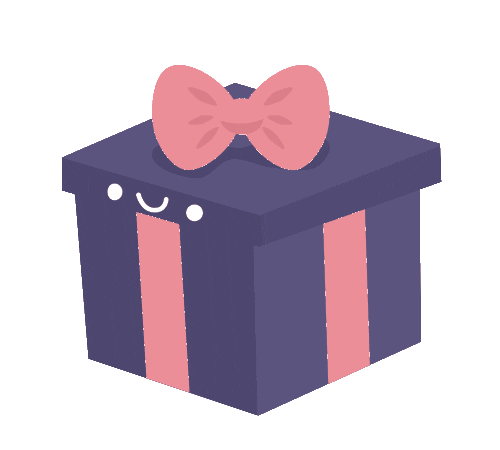 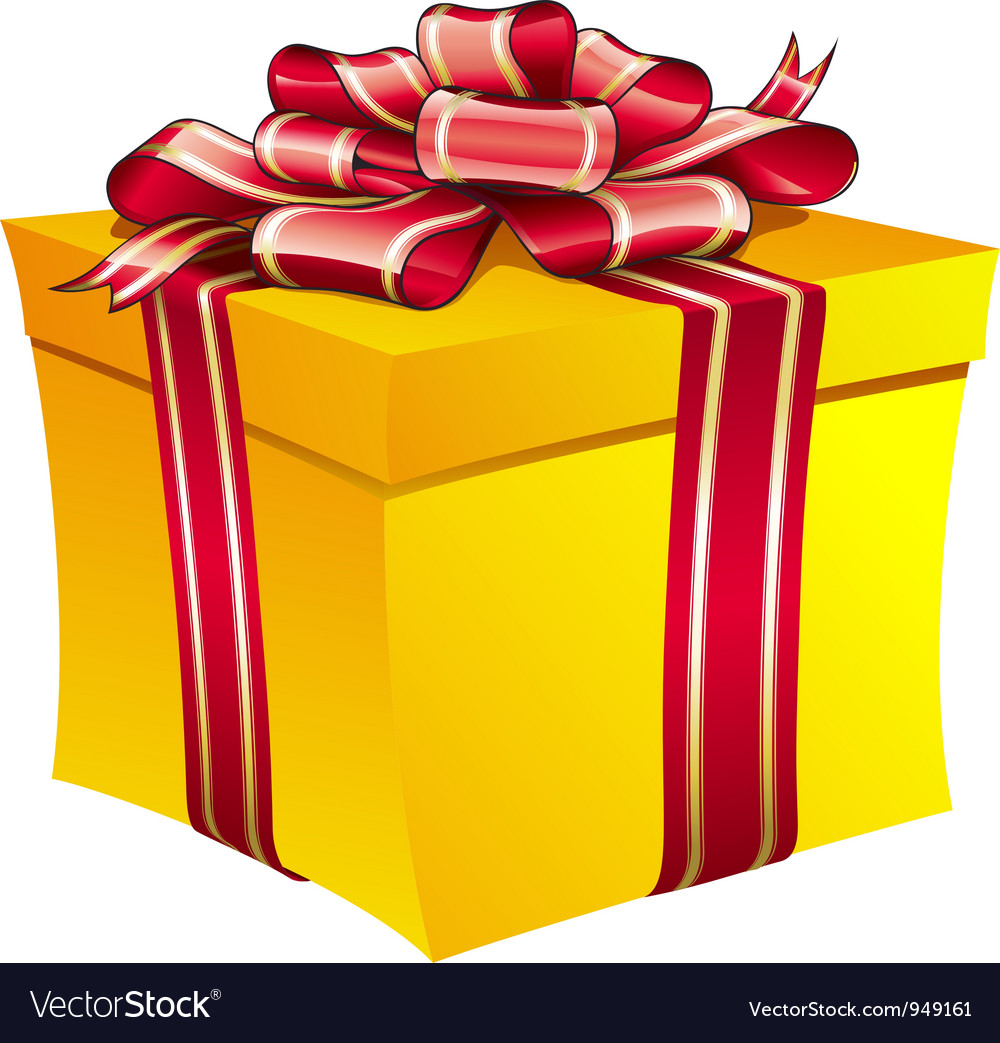 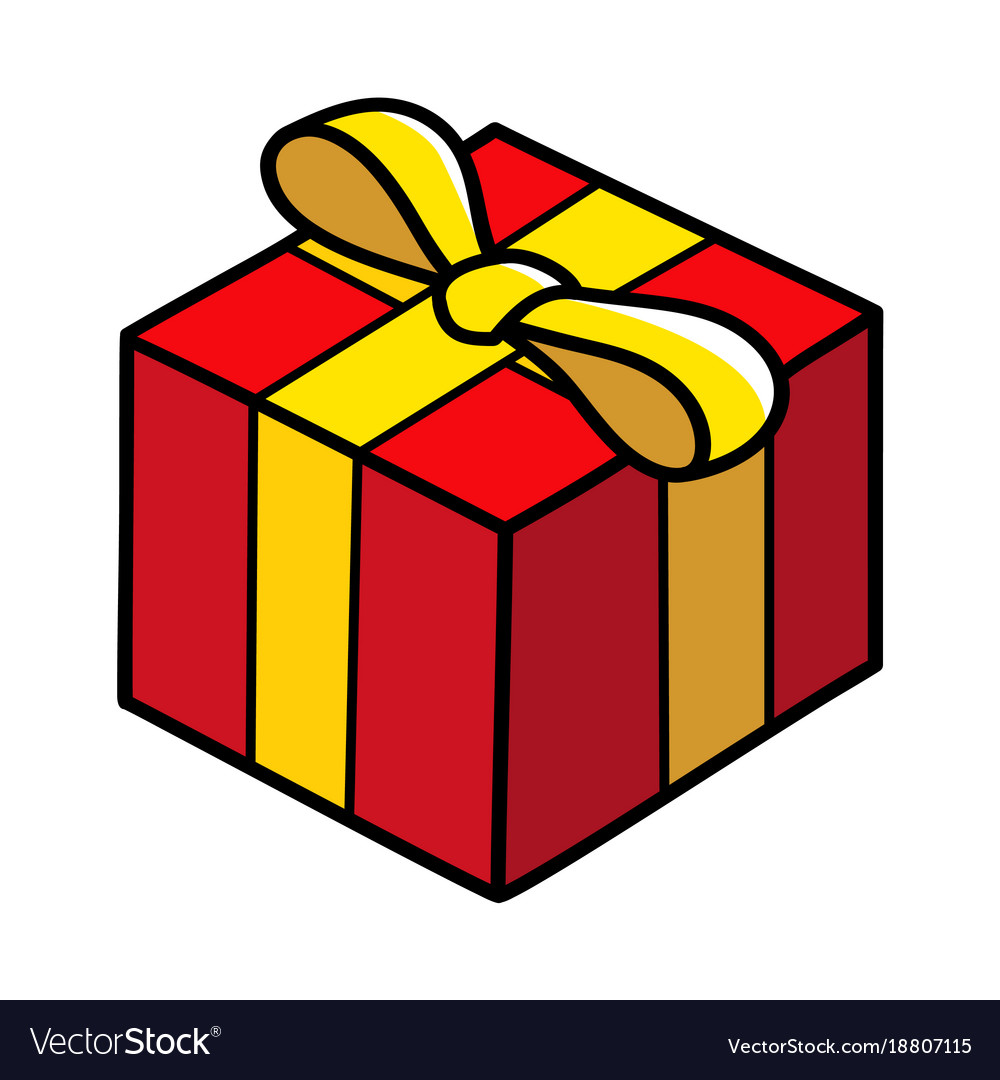 bố
bổ
bộ
cô
cổ
cộ
Bố bê bể cá.
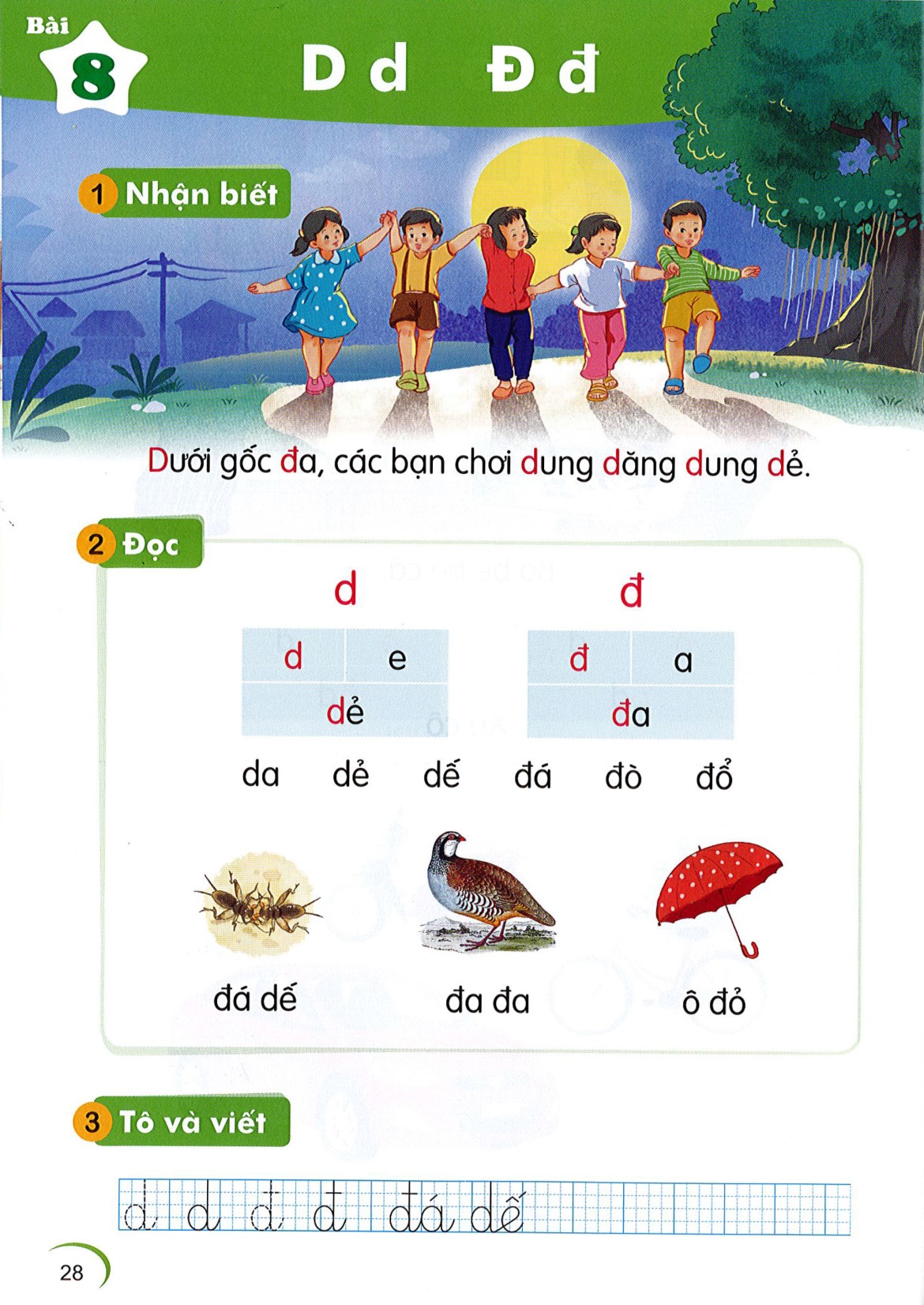 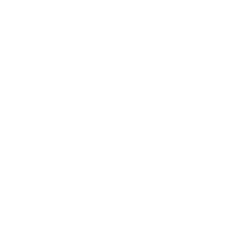 Bài
D   d	  Đ   đ
7
Nhận biết
2
Dưới gốc đa, các bạn chơi dung dăng dung dẻ.
d
đ
Đọc
3
d
e
đ
a
dẻ
đa
d
d
d
đ
đ
đ
da
dẻ
dế
đá
đò
đổ
Chào quý thầy cô. Do k biết thầy cô dạy bổ ngang hay bổ dọc nên em làm 2 slide, thầy cô dạy theo hình thức nào thì dùng slide đó nhé, Cái nào k phù hợp thì thầy cô xoá đi nhé! Hoặc thầy cô có thể để vậy cho HS đọc ngang xong rồi đọc dọc  ntn cũng đc ạ.
(Đọc xong thầy cô xoá tex này đi nhé)
Yêu thương!
d
đ
Đọc
3
d
e
đ
a
dẻ
đa
d
d
d
đ
đ
đ
da
dẻ
dế
đá
đò
đổ
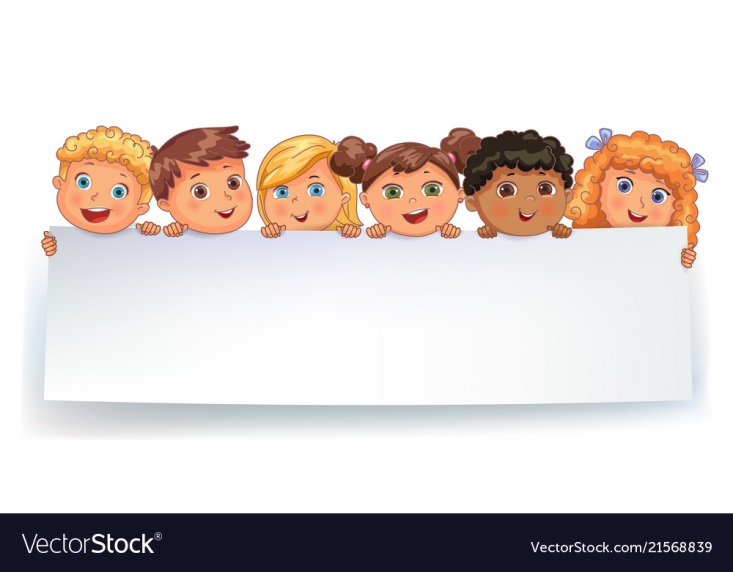 Thư giãn nào!
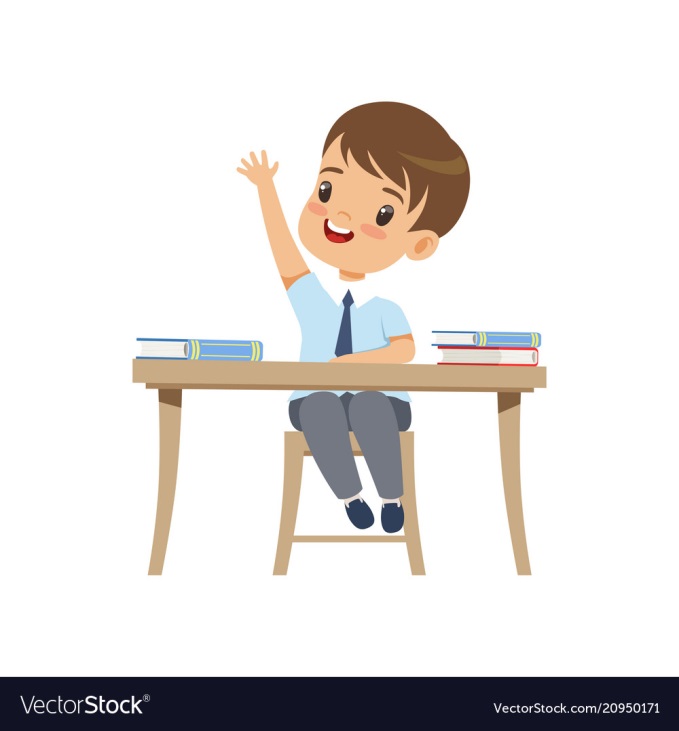 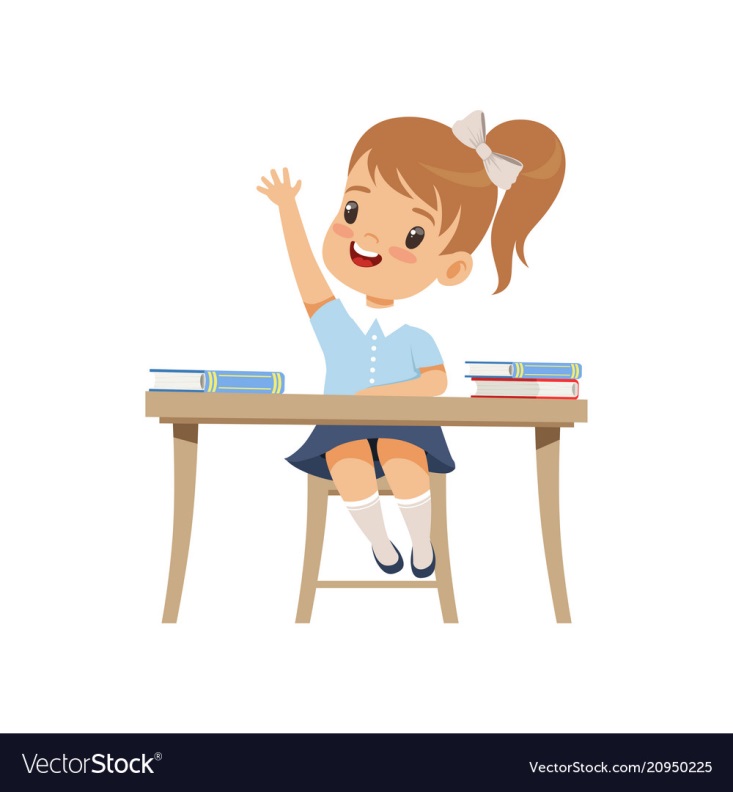 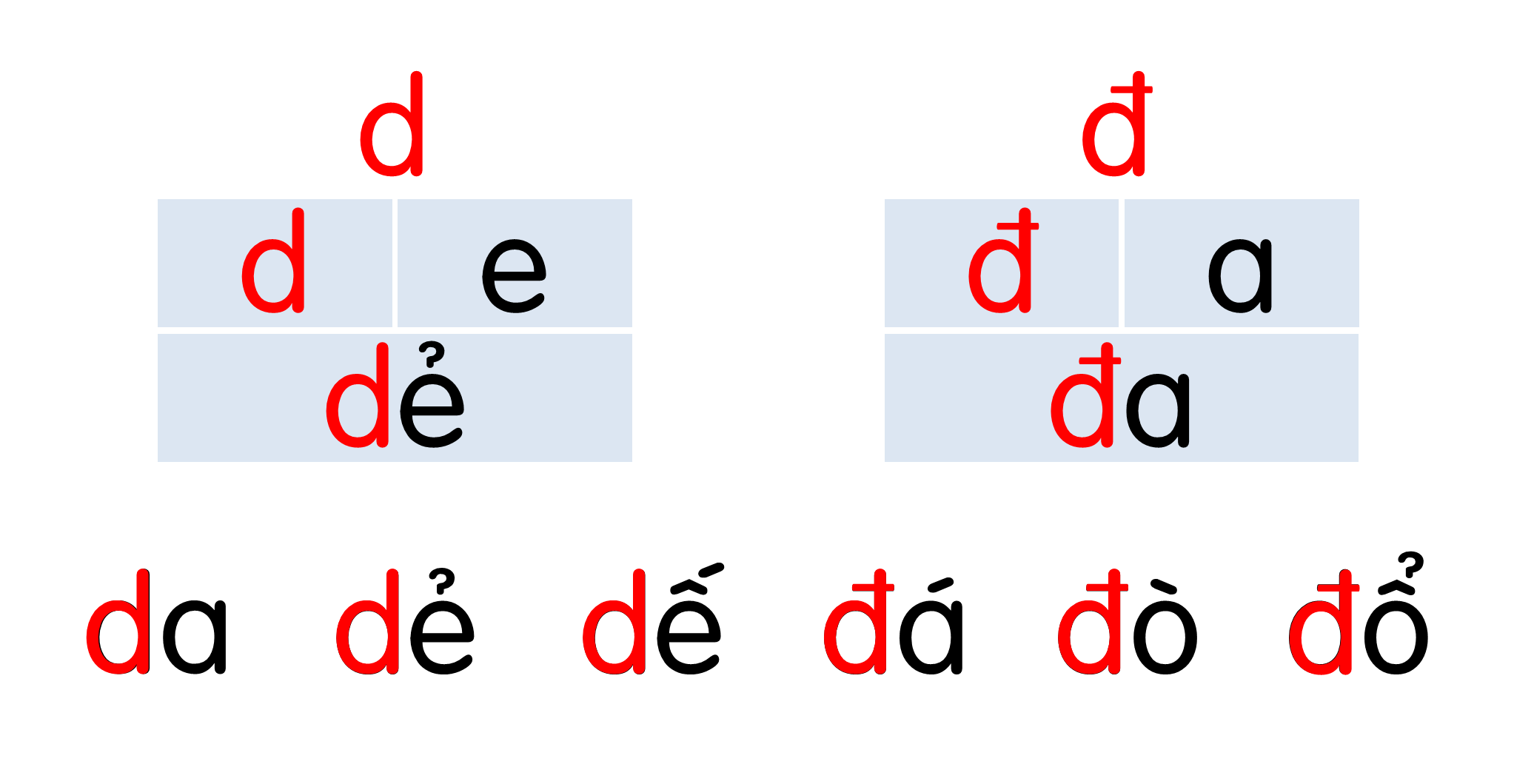 [Speaker Notes: Ôn lại]
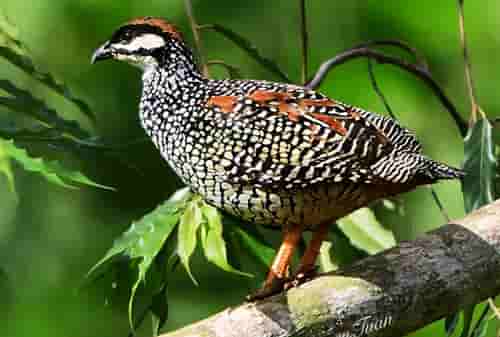 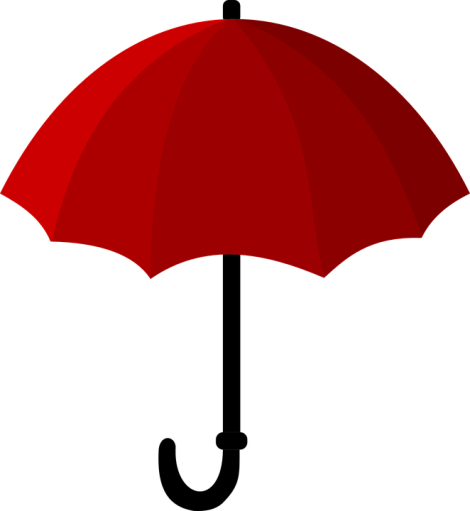 đ
đá dế
d
đ
ô đỏ
đa đa
đ
đ
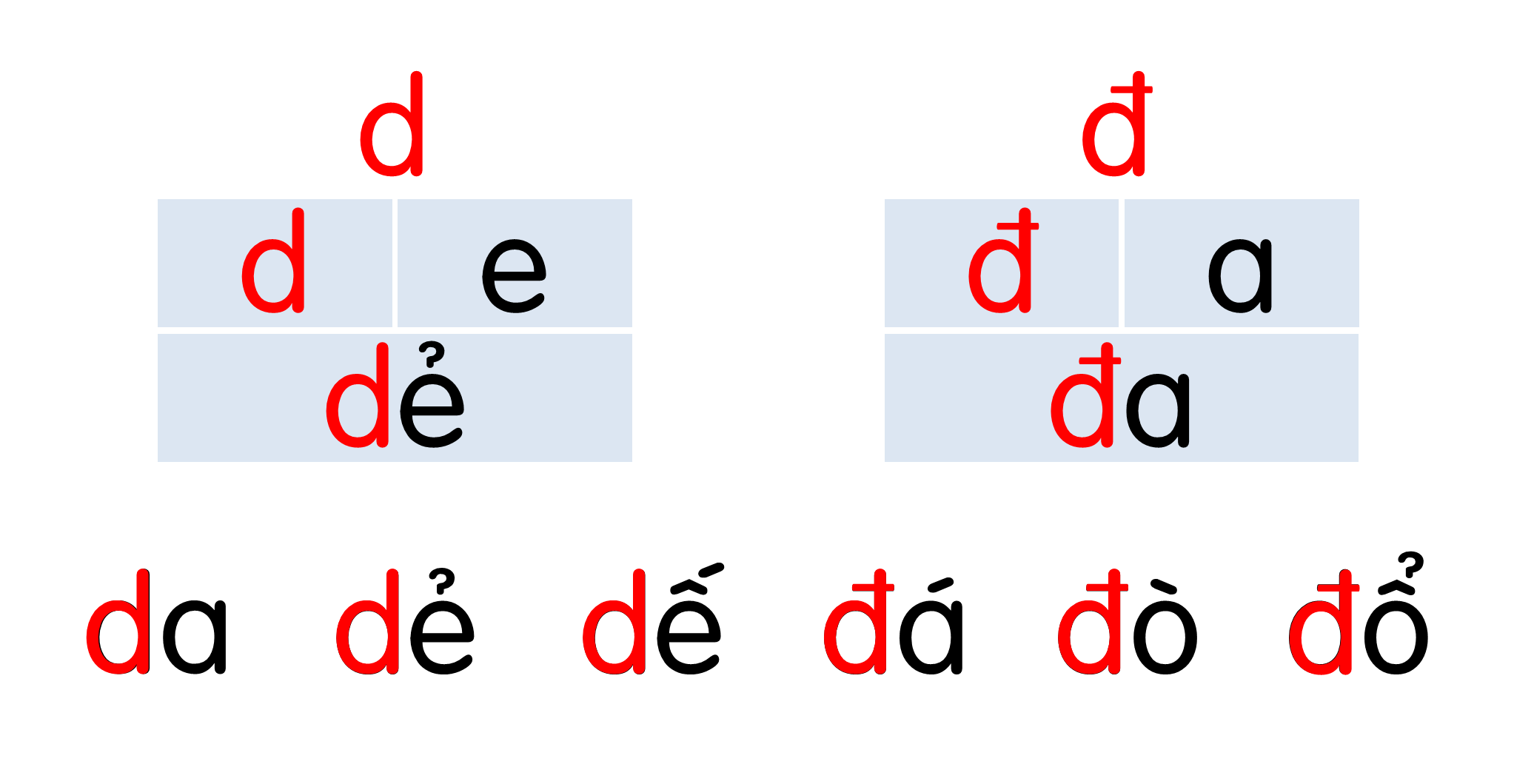 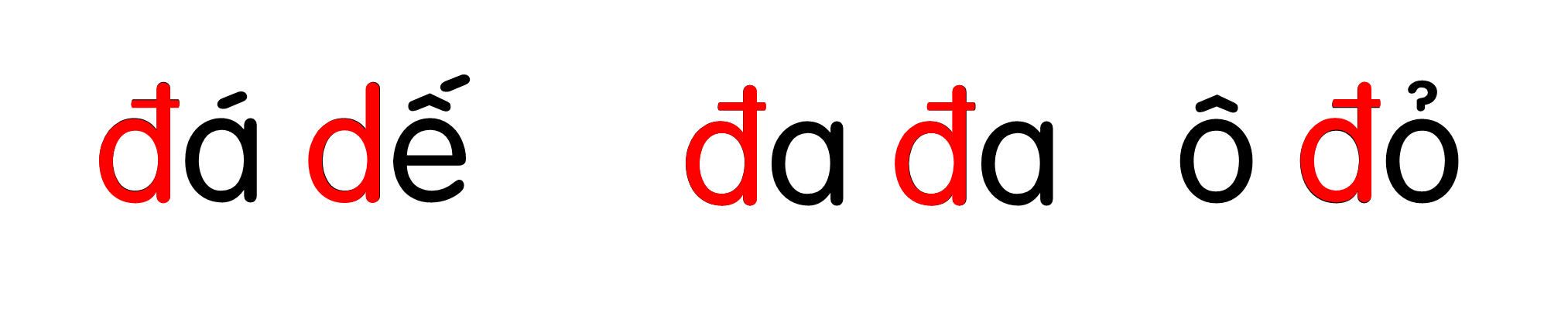 Hướng dẫn viết bảng
4
d
đ
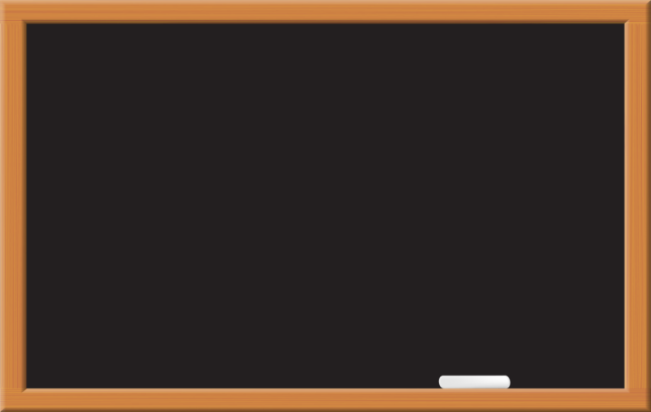 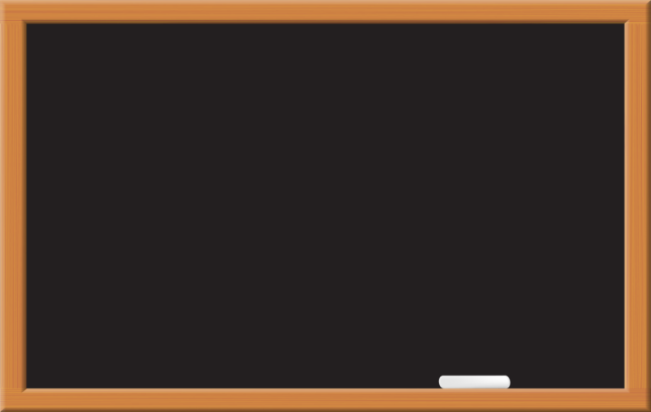 Viết vở
5
d
d
đ
đ
Viết vở
5
đá Ύı
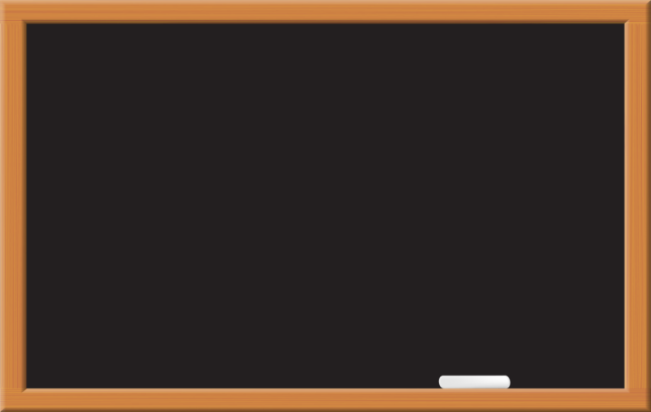 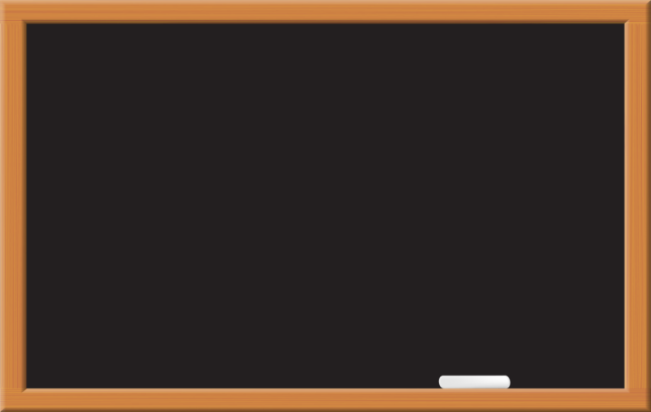 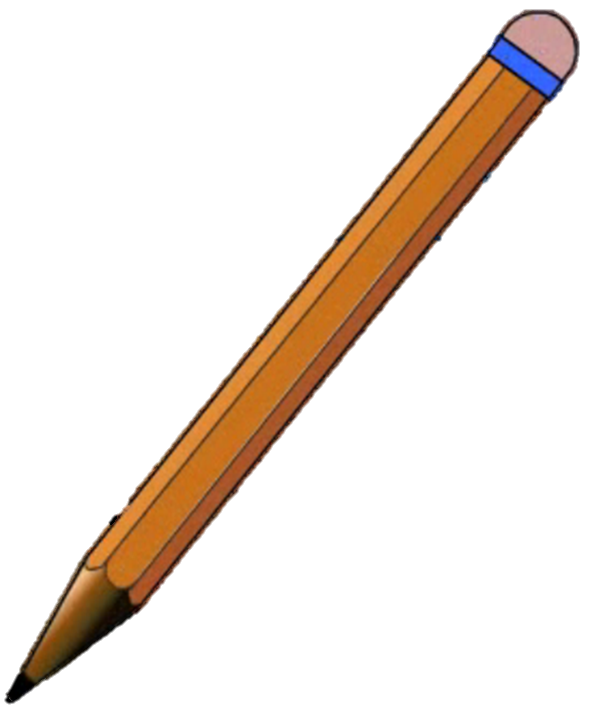 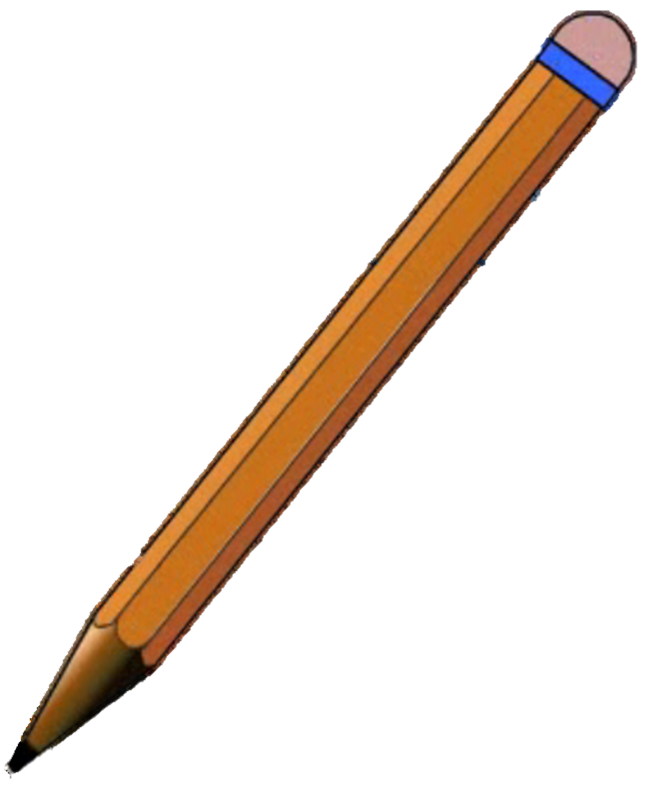 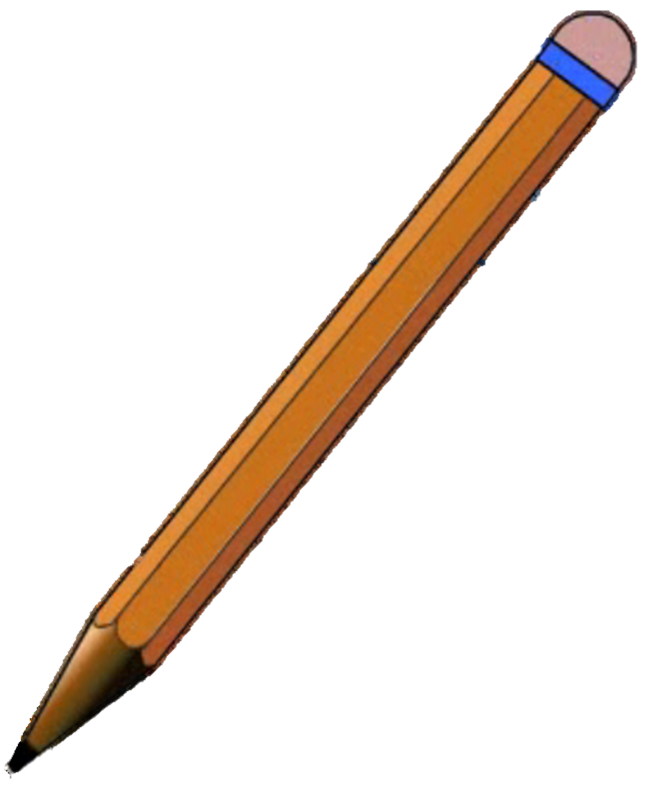 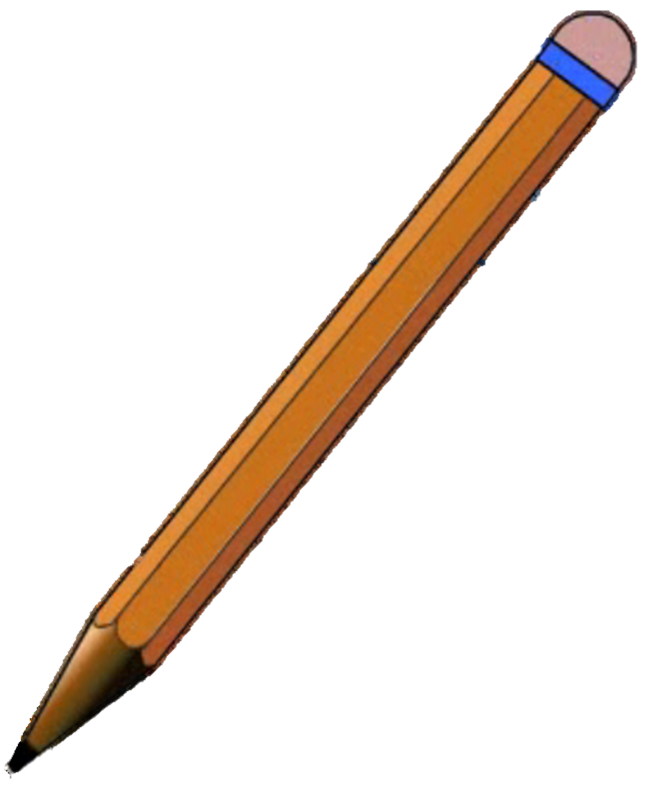 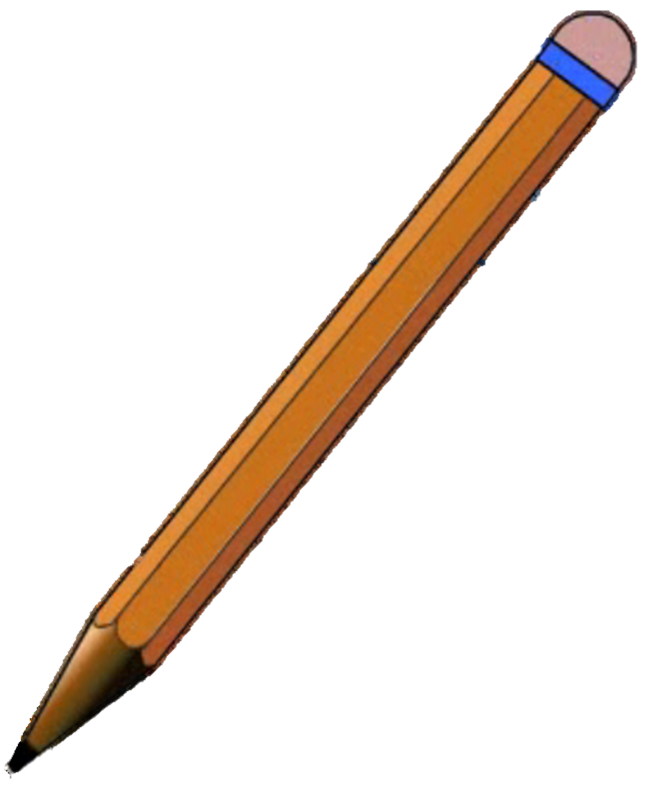 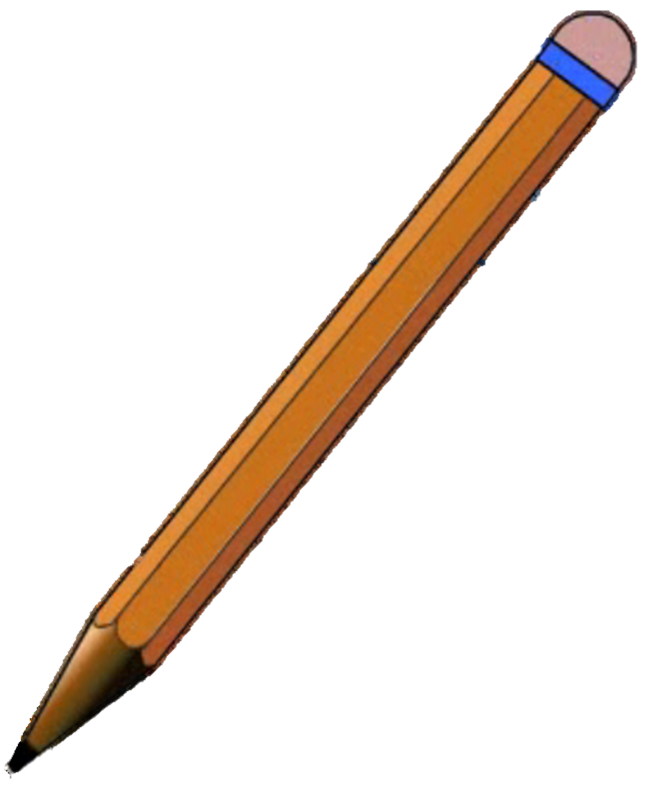 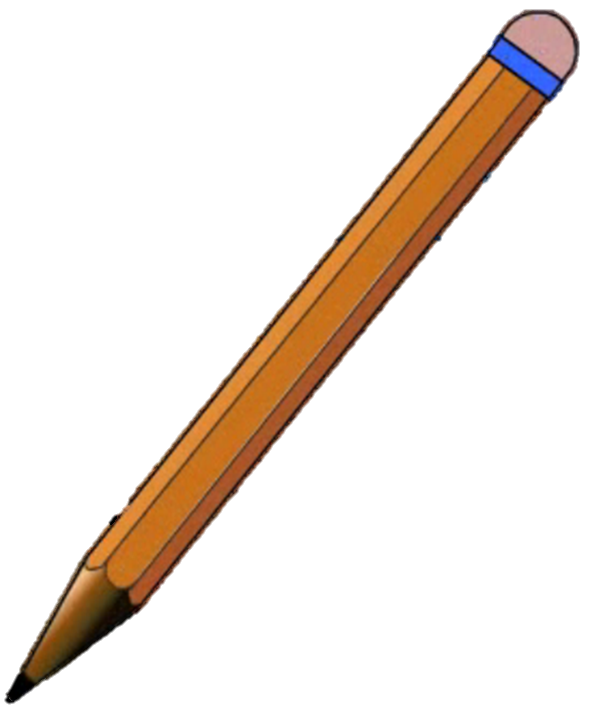 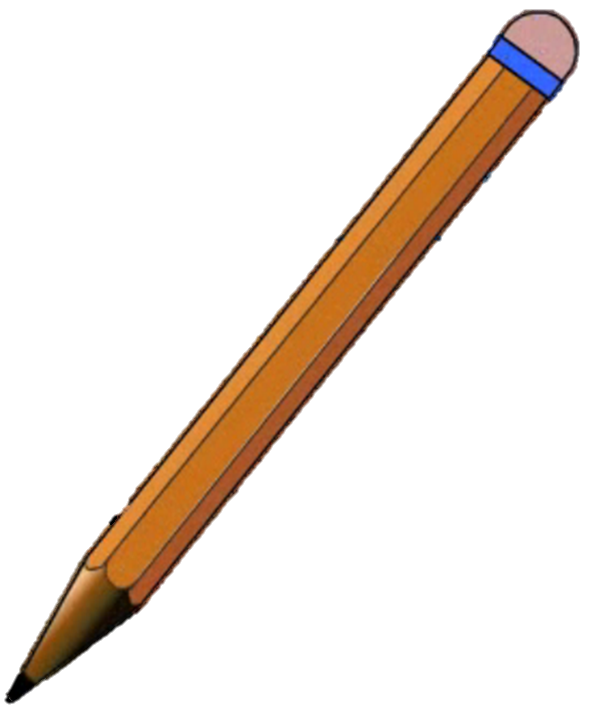 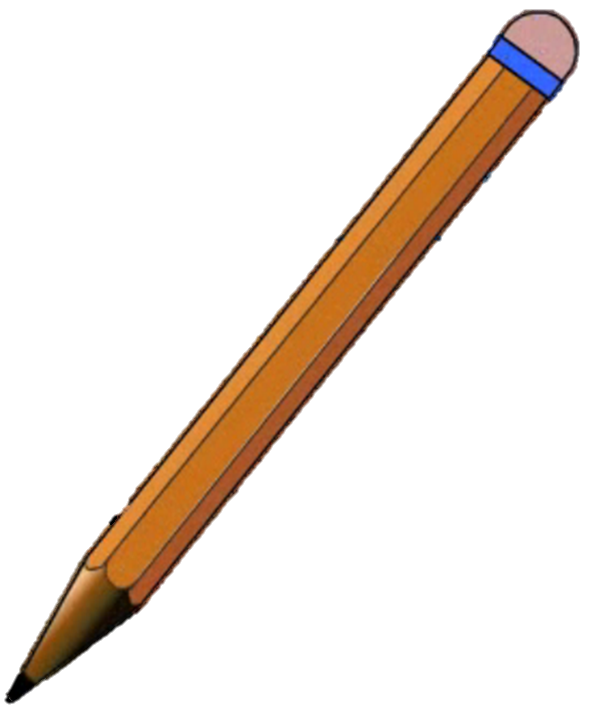 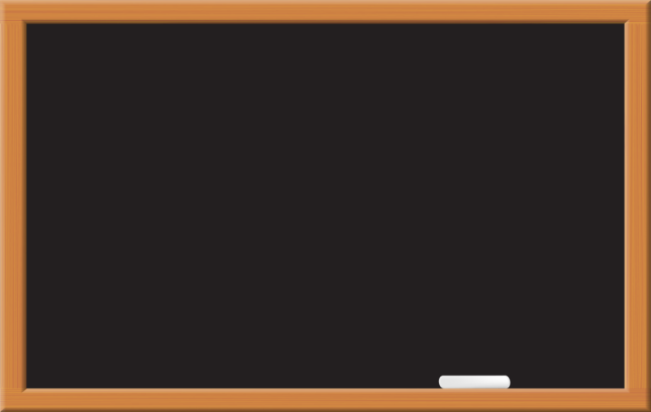 đá Ύı
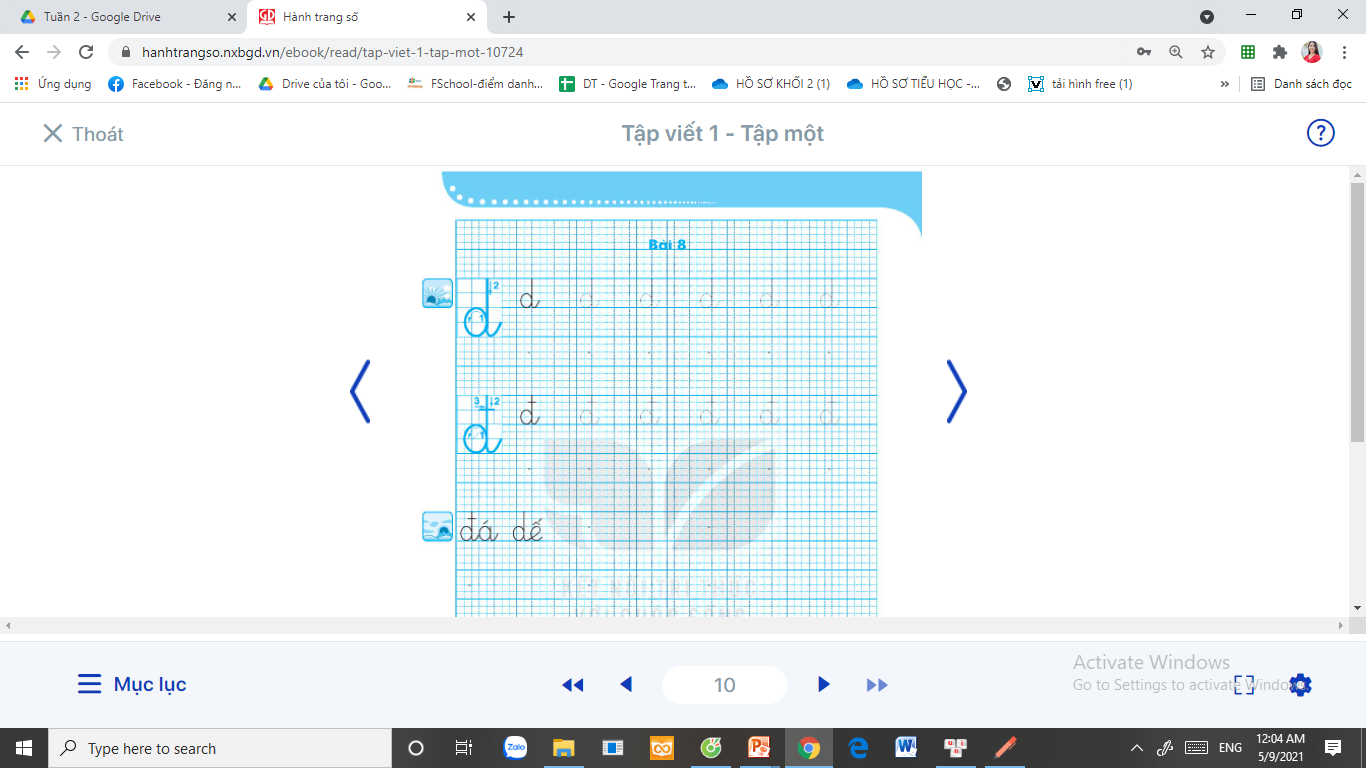 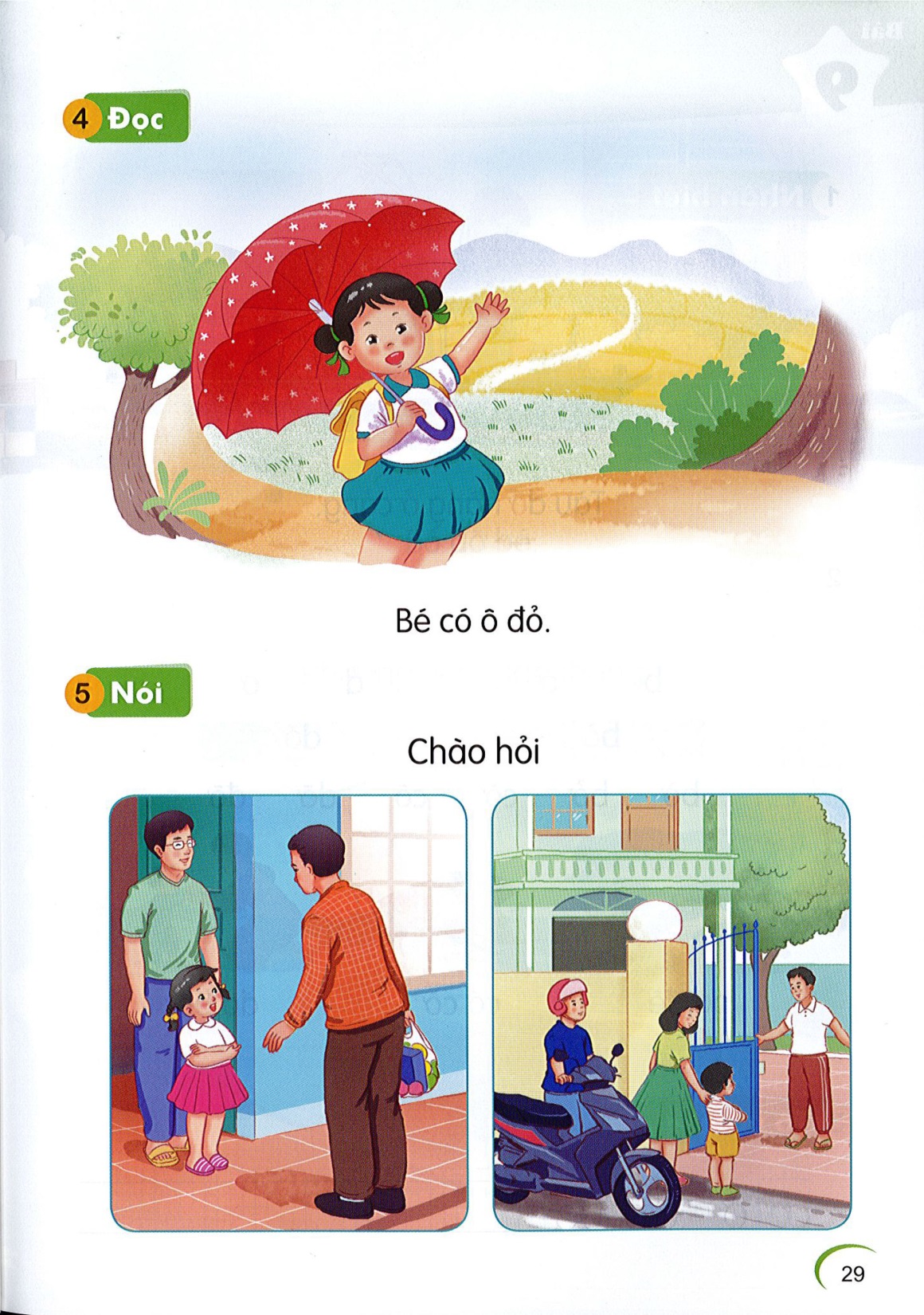 Đọc
6
Bé có ô đỏ.
đ
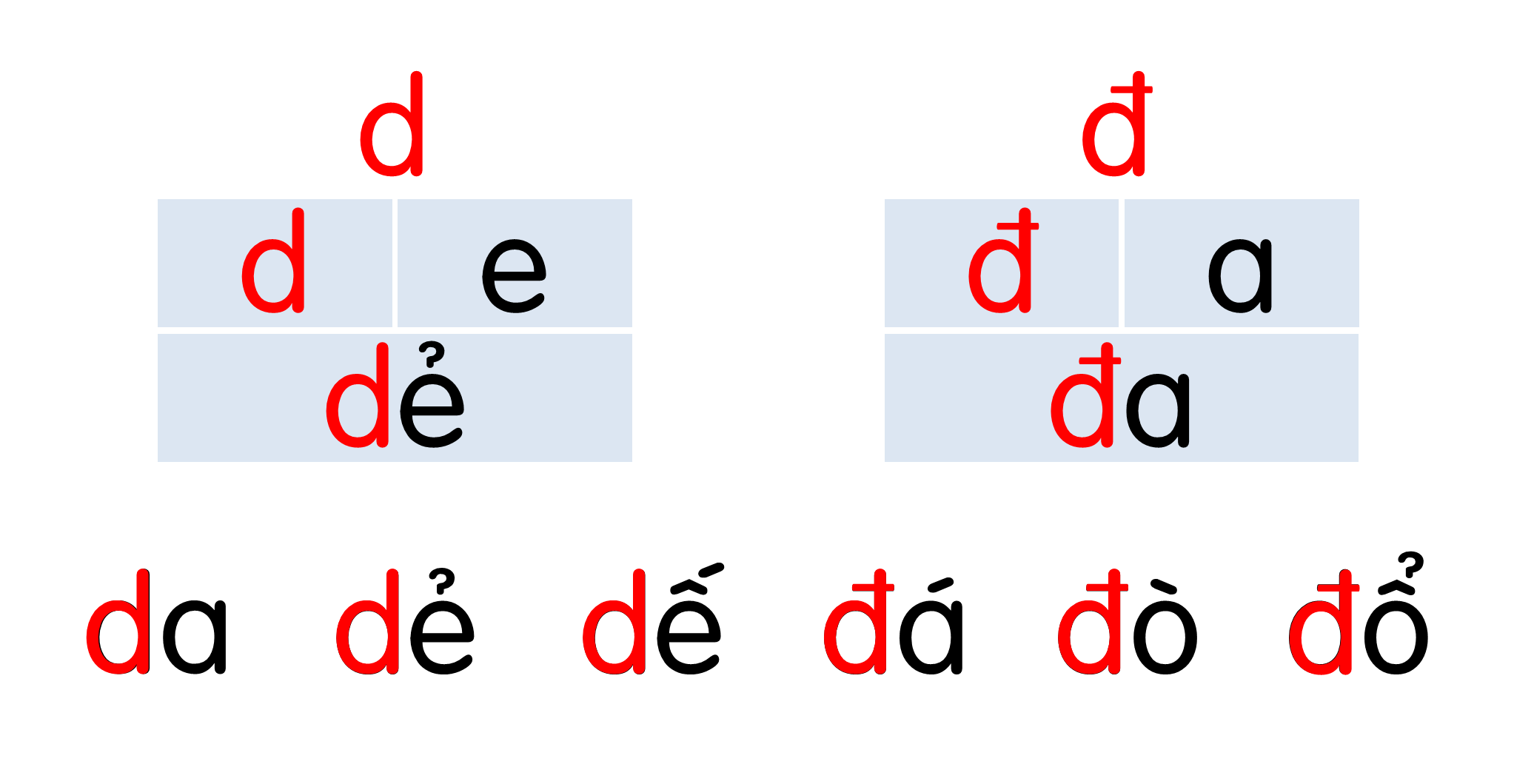 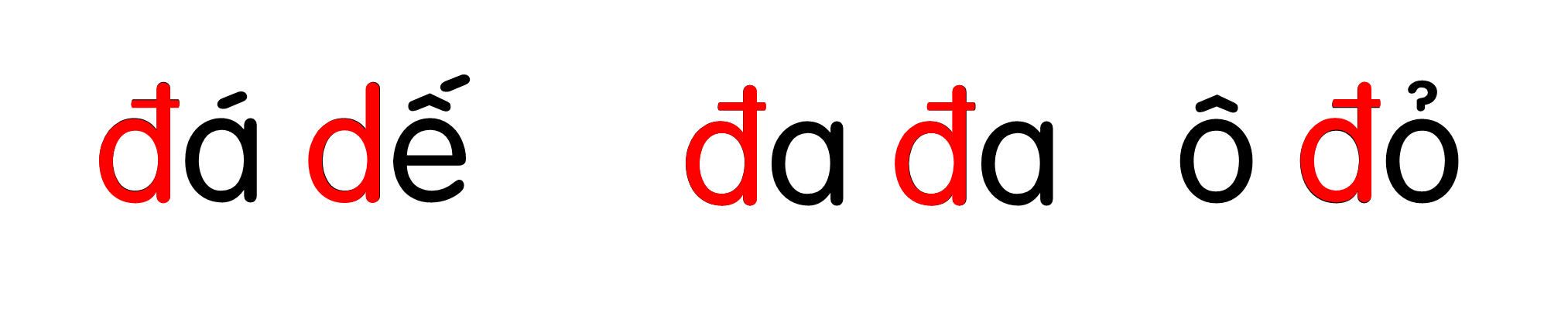 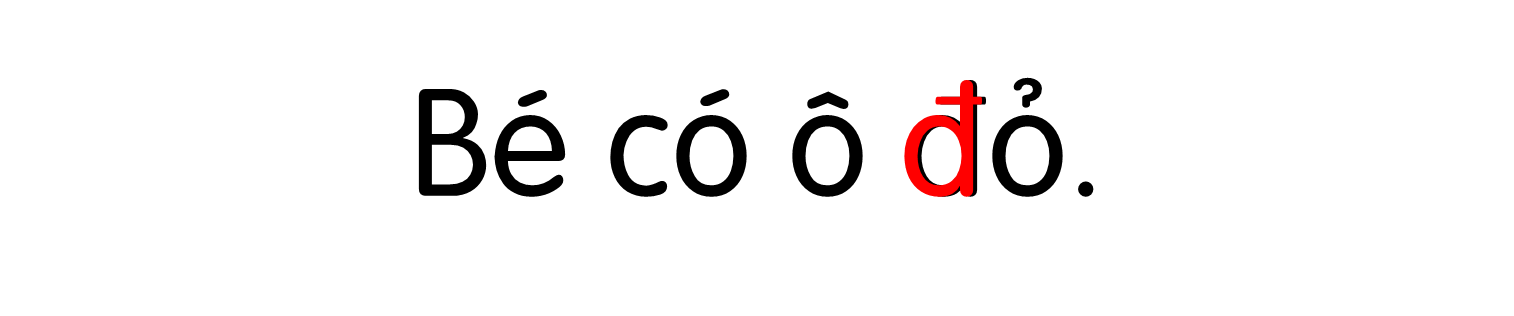 Chào hỏi
Nói
7
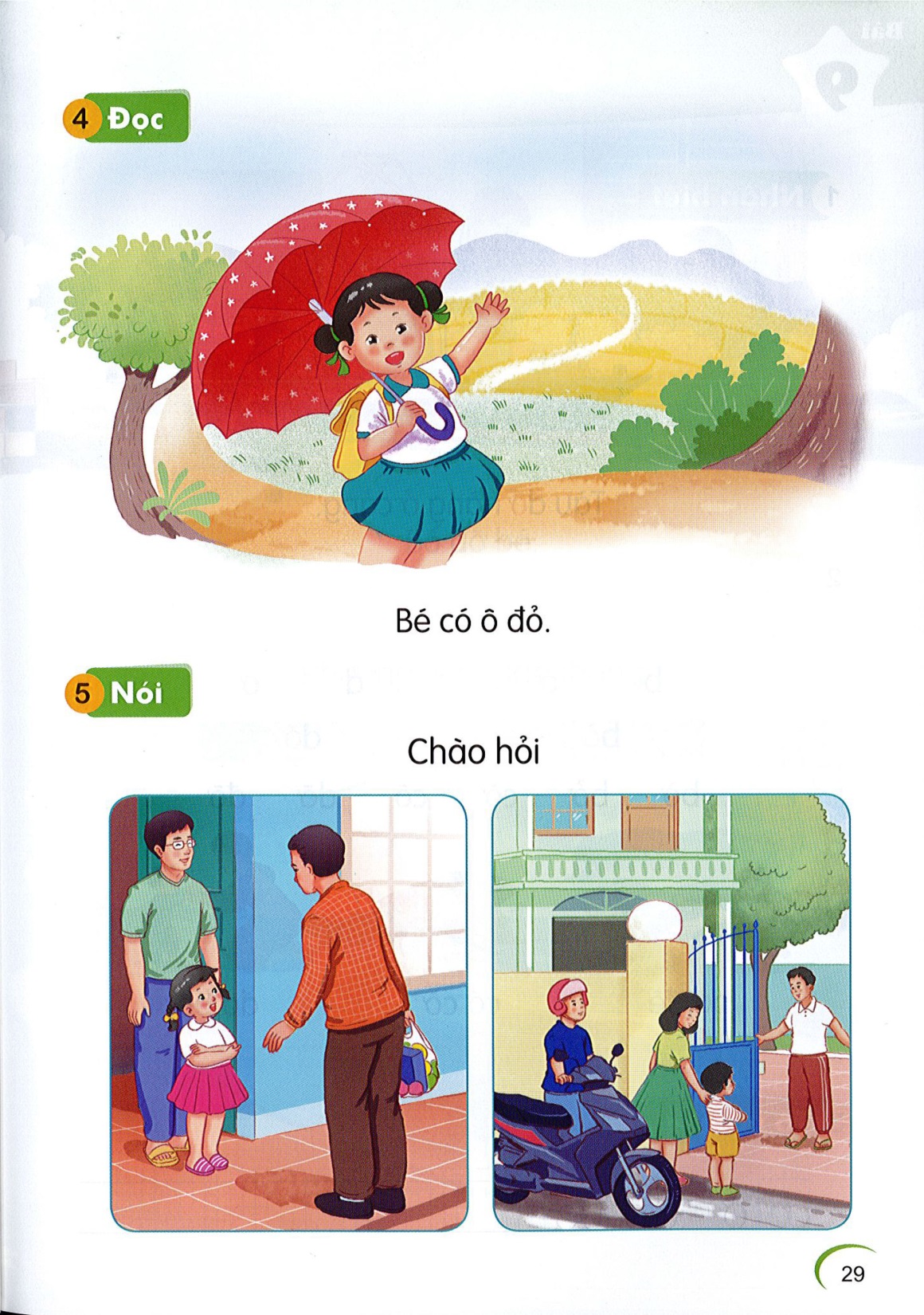 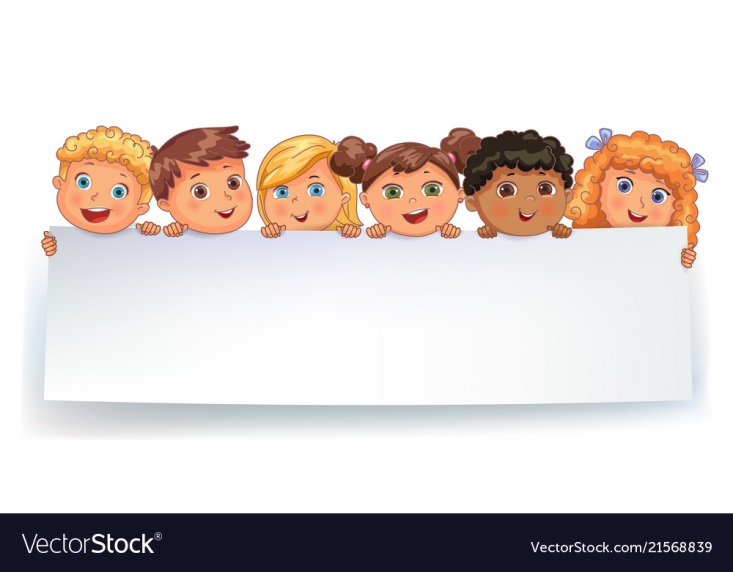 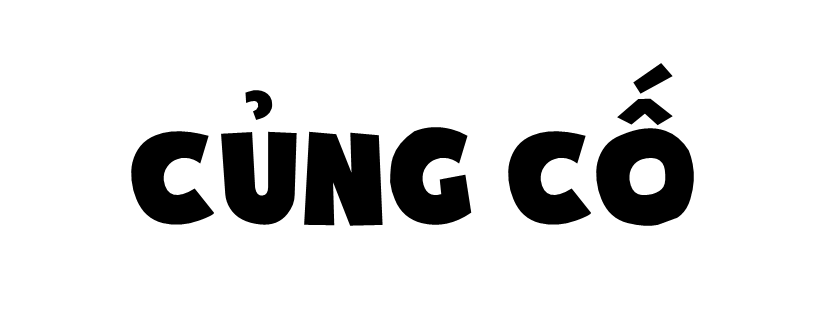 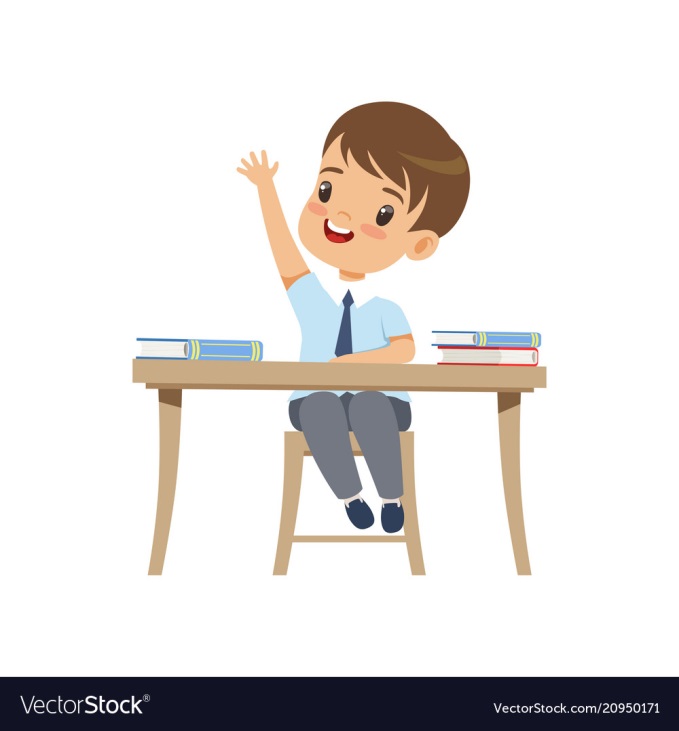 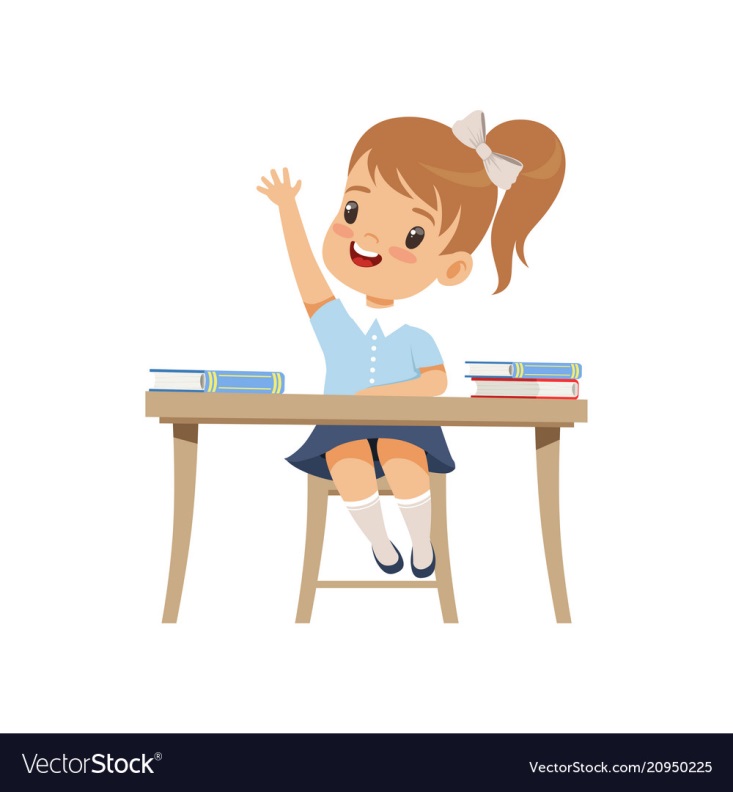 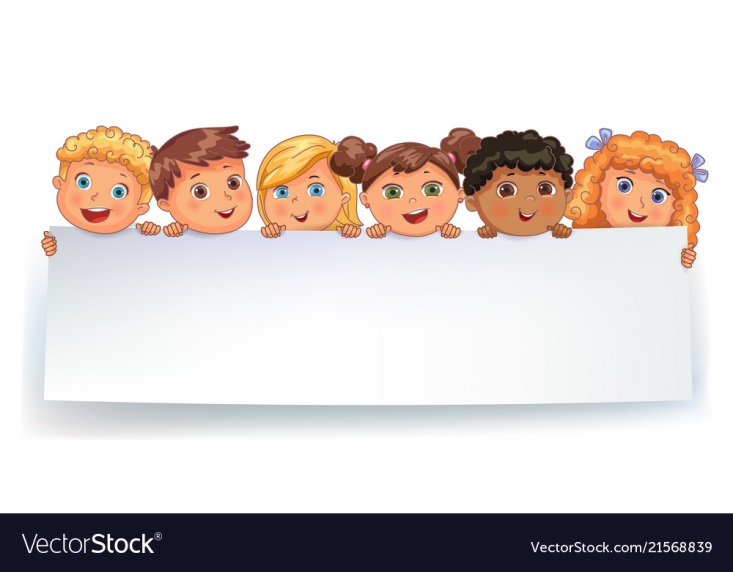 Dặn dò
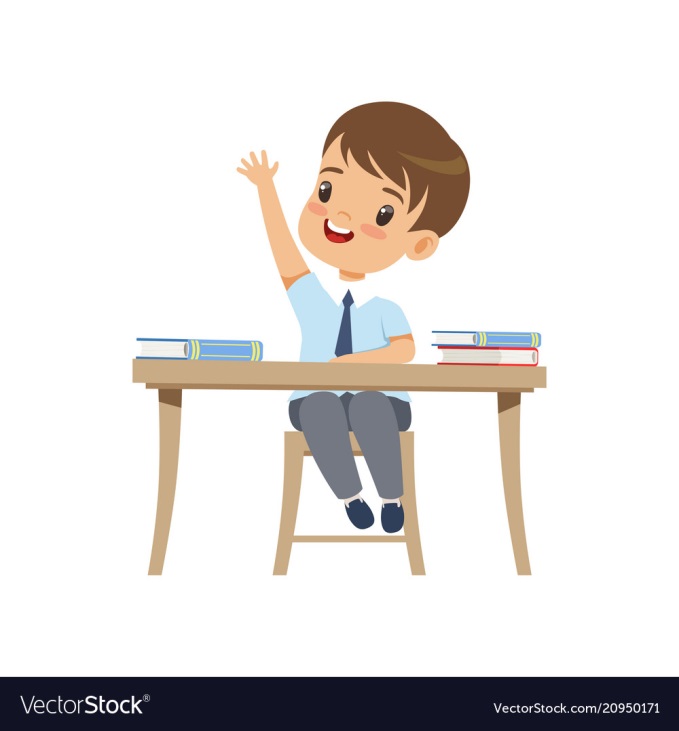 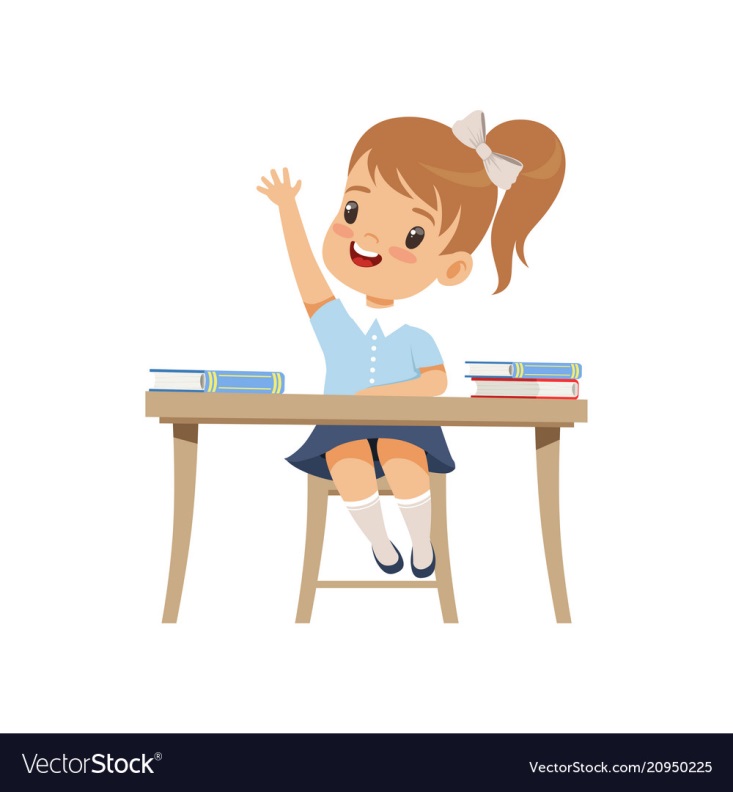